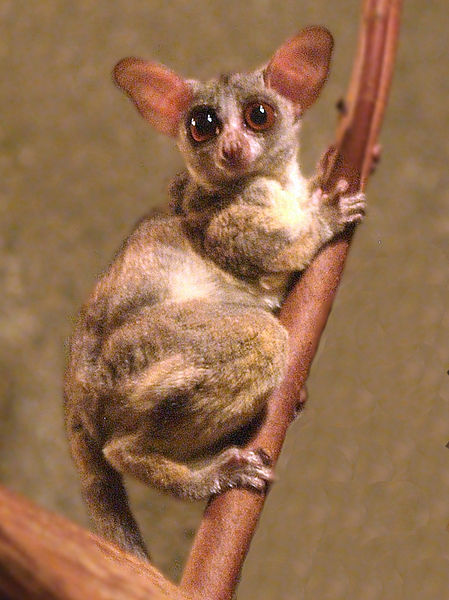 Primáti
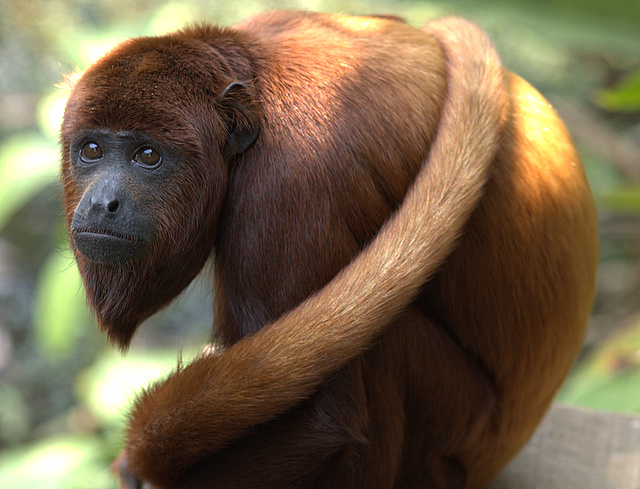 1
Znaky primátů
Nejstarší primáti již na přelomu druhohor a třetihor
Přizpůsobené životu na stromech
Denní aktivita
Velký zbrázděný mozek
Vyvinuté mimické svaly - dorozumívání
Drápy se změnily v nehty
Vyvinutý zrak – oči dopředu
Potrava: hlavně rostlinná (všežravci)
1 pár mléčných bradavek na hrudníku
Protistojný palec na horních i dolních končetinách
2
ŘÁD:   PRIMÁTI
LEMUŘI
PODŘÁD:    POLOOPICE
KOMBY
PODŘÁD:    OPICE
SKUPINA:  PLOSKONOSÍ
MALPY
CHÁPANI
VŘEŠŤANI
KOČKODANI
SKUPINA:   ÚZKONOSÍ
MAKAKOVÉ
PAVIÁNI
GUERÉZY
SKUPINA:  LIDOOPI
ŠIMPANZ
GORILA
3
ORANGUTAN
ROZŠÍŘENÍ
tropy a subtropy
pouze rod Homo obývá skoro celou Zemi
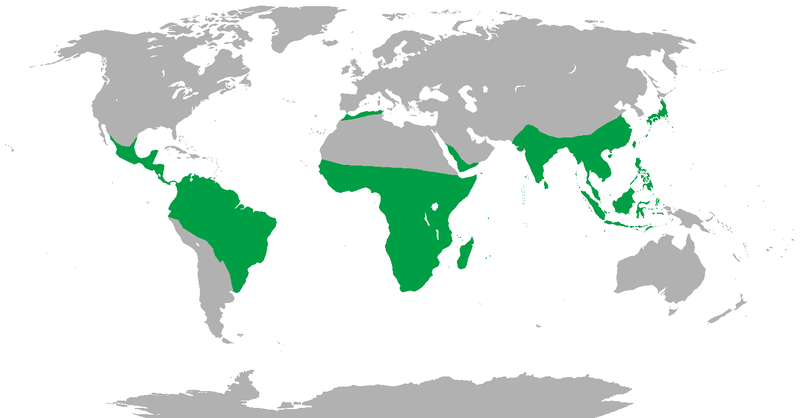 4
POLOOPICE
Asie, Afrika (Madagaskar)
Vývojově nižší
Menší než opice
Žijí na stromech
Většinou noční
Dobrý čich a sluch
5
POLOOPICE
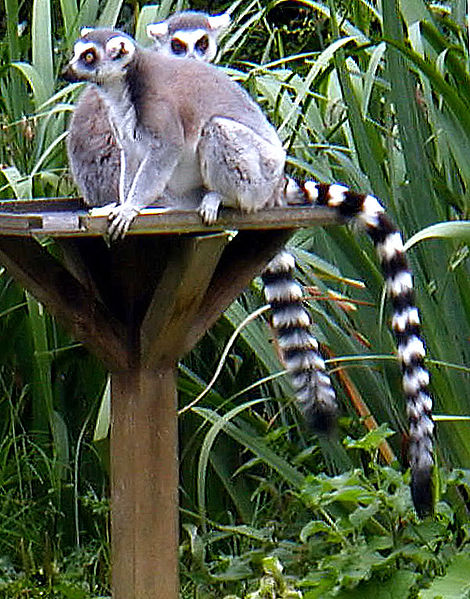 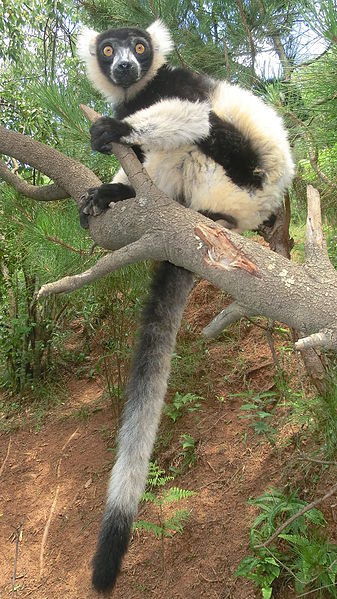 LEMUR VARI
LEMUR KATA
6
POLOOPICE
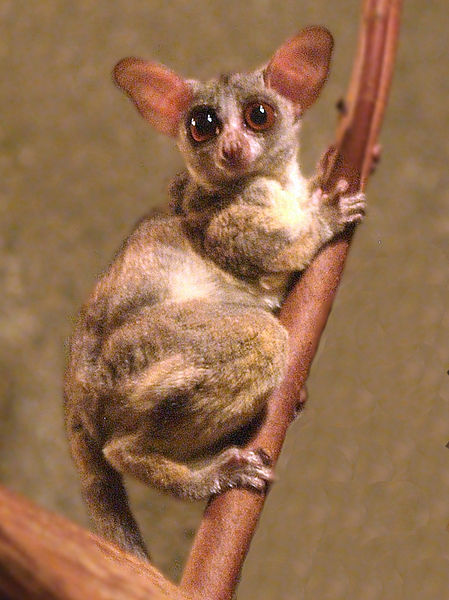 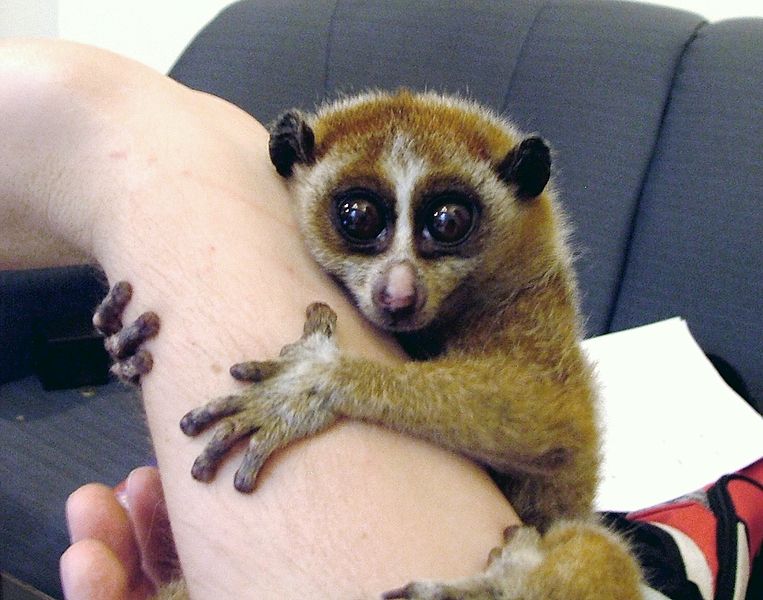 OUTLOŇ JÁVSKÝ
KOMBA UŠATÁ
7
OPICE  - PLOSKONOSÉ
Střední a Jižní Amerika
Nejvíce v Amazonii
široká nosní přepážka
Mohutný, často chápavý ocas
Všežravci
Většinou denní
Život na stromech
8
OPICE  - PLOSKONOSÉ
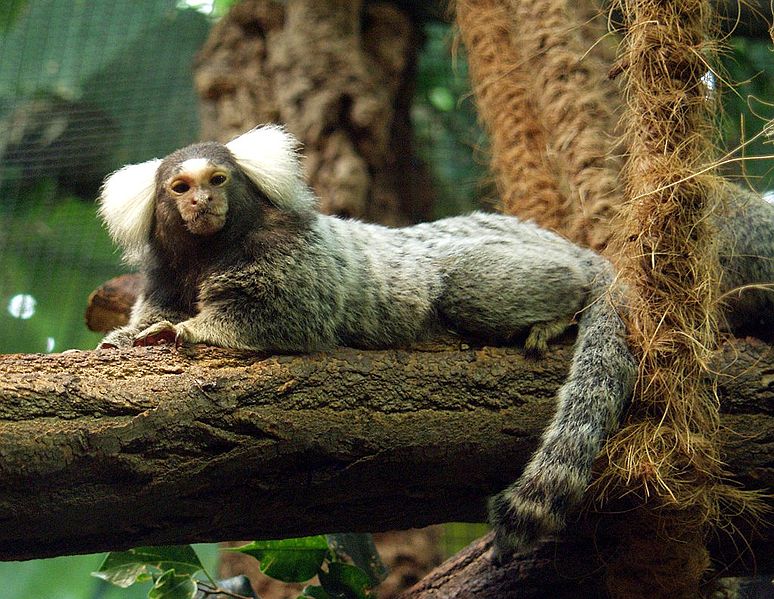 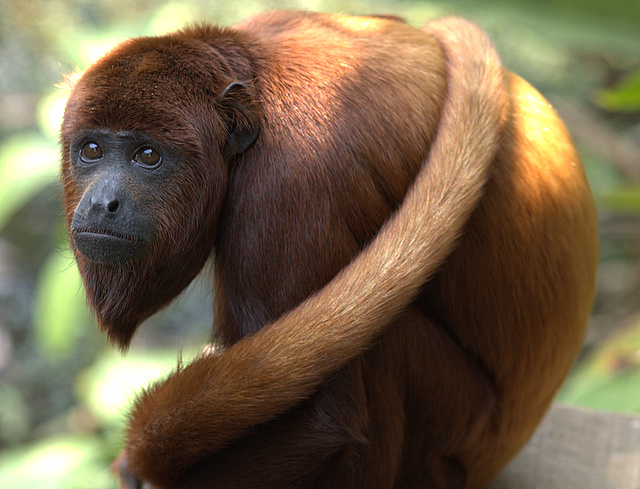 KOSMAN BĚLOVOUSÝ
VŘEŠŤAN REZAVÝ
9
OPICE – ÚZKONOSÉ
Afrika,  Asie (starý svět)
Úzká nosní přepážka
Výrazné nadočnicové oblouky
Pohyblivý palec
Drápy se proměnily v nehty
Ocas často redukovaný
Všežravci
Dokonalý zrak (barevný)
10
OPICE  – ÚZKONOSÉ
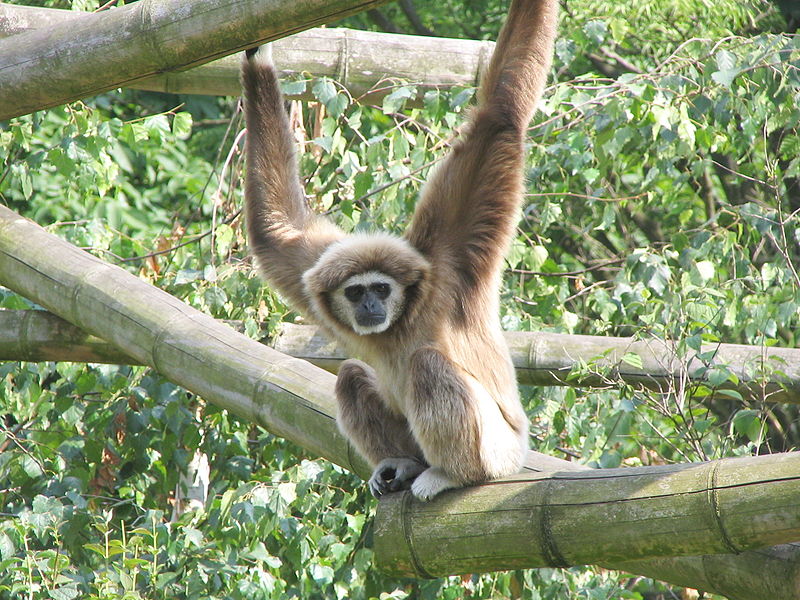 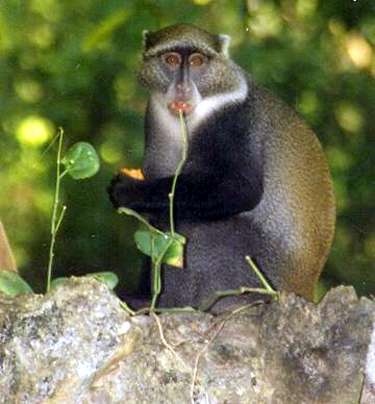 GIBON LAR
KOČKODAN BĚLOHRDLÝ
11
OTÁZKY
1. Vyjmenuj charakteristické znaky vyšších primátů.
2. Vyjmenuj charakteristické znaky a některé zástupce
     ploskonosých opic.
3. Zjisti v encyklopedii bližší informace o některém zástupci
     ploskonosých opic.
4. Vyjmenuj charakteristické znaky a zástupce 
    úzkonosých opic.
5. Vyhledej bližší informace o některém ze zástupců 
    úzkonosých opic.
12
Zápis do sešitu
Primáti
Primáti jsou savci, kteří se velmi dobře přizpůsobili životu na stromech.
Život - v organizovaných tlupách.
Dobře vyvinuty mimické svaly – k dorozumívání
Mozek – dobře vyvinut – jsou chytří
Drápy na prstech mají přeměněny v nehty, mají dokonalý zrak
Rozdělení primátů:
Poloopice (lemuři, komby)
Opice -  ploskonosé (malpy, chápani, vřešťani)
	     -   úzkonosé (kočkodani makakové, paviáni, guerézy)
	     -   lidoopy (šimpanzi, gorily, orangutani)
13
Použité zdroje
Použitá literatura:
Přírodopis 8 -  FRAUS 2006 (I.Vaněčková, J.Skýbová, D.Markvartová, T.Hejda)

Internetové odkazy:
OBR.1 ADRIAN PINGSTONE. Wikimedia Commons [online]. [cit. 22.11.2013]. Dostupný na WWW: http://cs.wikipedia.org/wiki/Soubor:Ring_tailed_lemurs.jpg 
OBR.2 JOSE ANTONIO. Wikimedia Commons [online]. [cit. 22.11.2013]. Dostupný na WWW: http://cs.wikipedia.org/wiki/Soubor:Varecia_variegata.jpg
OBR.3 LIONEL MAURITSON. Wikimedia Commons [online]. [cit. 22.11.2013]. Dostupný na WWW: http://cs.wikipedia.org/wiki/Soubor:Slow_Loris_Female.jpg 
OBR.4 OPENCAGE. Wikimedia Commons [online]. [cit. 22.11.2013]. Dostupný na WWW: http://cs.wikipedia.org/wiki/Soubor:Galago_senegalensis.jpg  
OBR.5RAIMOND SPEKKING. Wikimedia Commons [online]. [cit. 22.11.2013]. Dostupný na WWW: http://cs.wikipedia.org/wiki/Soubor:Wei%C3%9Fb%C3%BCschelaffe_(Callithrix_jacchus).jpg
OBR.6 ALESSANDRO CATENAZZI. Wikimedia Commons [online]. [cit. 22.11.2013]. Dostupný na WWW: http://cs.wikipedia.org/wiki/Soubor:Alouatta_seniculus.jpg 
OBR.7 EVA HEJDA. Wikimedia Commons [online]. [cit. 22.11.2013]. Dostupný na WWW: http://cs.wikipedia.org/wiki/Soubor:Diademmeerkatze.jpg 
OBR.8 MATTHIAS TRAUTSCH. Wikimedia Commons [online]. [cit. 22.11.2013]. Dostupný na WWW: http://cs.wikipedia.org/wiki/Soubor:Weisshandgibbon_tierpark_berlin.jpg  

Jiné zdroje:
Veškeré obrázky, fotografie, animace a podprogramy jsou dílem autora, nebo pochází z volně přístupných zdrojů
14